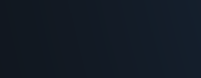 Succeeding with Functional-First Languages in Industry
Dr. Don Syme
F# Community Contributor, 
Principal Researcher, Microsoft
@dsyme
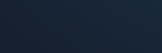 Today: Some Simple Observations AboutData EngineeringData PipelinesAnalytical ProgrammingGame Server EnginesCalculation EnginesCoding …with F# (and associated technologies)
Let’s focus on the industry perspective and its correspondence to the technical features of F#Based on informal observations of many successful F# adoptionsfsharp.org/testimonials also observations from OCaml, Scala, Erlang…
F# is free, open source, cross platform, independentfsharp.org
F# for Androidhttp://fsharp.org/use/android
F# for iOShttp://fsharp.org/use/ios
F# in Emacshttps://github.com/fsharp/fsharpbinding/
Part 1
What’s the Situation? What’s the Problem?
I will use a standard methodology for communicating “complex” products.
TM
“SPIN Selling”, Rackham
The Recurring Business Situation
The Recurring Business Situation
Understanding the Situation
Design
Analytical Programmers/ Data Scientists
Data Engineers
Code
Analysis
Algorithms
Parallel
Data
Information
Services
Presentation
Publication
UI
The Recurring Business Problems
Is Time to Market a Problem?Late Models  Missed market opportunitiesLate Services  Users have gone elsewhereLate Components  Millions evaporate
Financial model
Gaming service
Ad ranking engine
[Speaker Notes: “Take a moment to stop and think about the ramifications of time-to-market problems through software delays in analytical components for QF, FE, Trading and Calculation Engines more broadly”]
Is Correctness a Problem?  Buggy Models  Major risks to institutionsBuggy Services  Users walk away Buggy Analytical Components  Millions leak away
Quant model
Gaming service
Ad ranking engine
[Speaker Notes: “Take a moment to stop and think about the ramifications of correctness problems through software delays in analytical components for QF, FE, Trading and Calculation Engines more broadly”]
Is Efficiency a Problem?  Slow Models  Can’t assess the institution dailySlow Services  Massive loss of online businessSlow Analytical Components  Can’t scale to web
Financial model
Insurance quote service
Ad ranking engine
[Speaker Notes: “Take a moment to stop and think about the ramifications of efficiency problems through software delays in analytical components for QF, FE, Trading and Calculation Engines more broadly”]
Is Complexity a Problem?  Intractable Models  Can’t enter marketsIntractable Services  Can’t deliver servicesIntractable Analytical Components  Can’t deliver
[Speaker Notes: “Take a moment to stop and think about the ramifications of efficiency problems through software delays in analytical components for QF, FE, Trading and Calculation Engines more broadly”]
The Recurring Business Problems
What’s the Need?Analytical programmers delivering correct, efficient components in the enterprise, on-timeThis is one set of problems that functional-first programming helps solve
Part 2 - Why?
Observations and Examples
Observation #1
At the core of every functional-first language is this:
 simple, correct, robust code for solving complex problems
Observation #2
… functional-first code is a part of a larger solution. With F# your code can be rapidly integrated and deployed.
A highly interoperable language allows rapid, non-intrusive deployment and integration of components
Observation #2 cont.
…no R  C#…no Mathematica  C++…no Excel  Java
Interoperable languages remove entire phases from the analytical software development process.
[Speaker Notes: Functional programming tools empower when combined with other technologies]
Observation #3
…as good as C# and Java, and sometimes C++
Strongly-typed functional-first languages maintain efficiency
[Speaker Notes: Functional programming tools empower when combined with other technologies]
Observation #4
…more time in the domain, less time on nulls and object hierarchies.
Strongly-typed functional languages help analytical programmers tackle more complex problems
[Speaker Notes: Functional programming tools empower when combined with other technologies]
Recap – How Functional-first Helps
Example #1 (power company)
I have written an application to balance the national power generation schedule … for an energy company. 

...the calculation engine was written in F#. 

The use of F# to address the complexity at the heart of this application clearly demonstrates a sweet spot for the language … algorithmic analysis of large data sets. 

Simon Cousins (Eon Powergen)
Example #1 (power company)
Time to Market
Efficiency
Interoperation ... Seamless. The C# programmer need never know.

Units of measure … a huge time saver...it eradicates a whole class of errors…

Exploratory programming …Working with F# Interactive allowed me to explore the solution space more effectively.

Unit testing …a joy to test. There are no complex time-dependent interactions to screw things up….


Parallelism …The functional purity ... makes it ripe for exploiting the inherent parallelism in processing vectors of data. 

Code reduction… … vectors and matrices…higher order functions eat these for breakfast with minimal fuss, minimal code. Beautiful.

Lack of bugs… Functional programming can feel strange.  .. once the type checker is satisfied that’s often it, it works.
Correctness
Time to Market
Time to Market
Correctness
Correctness
A related analysis (Simon Cousins, Energy Sector)
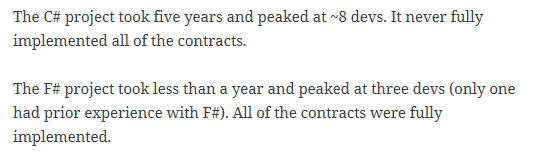 350,000
lines of C# OO
by offshore team
30,000
lines of robust F#, with 
parallel +more features
An application to evaluate the revenue due from Balancing Services contracts in the UK energy industry

http://simontcousins.azurewebsites.net/does-the-language-you-use-make-a-difference-revisited/
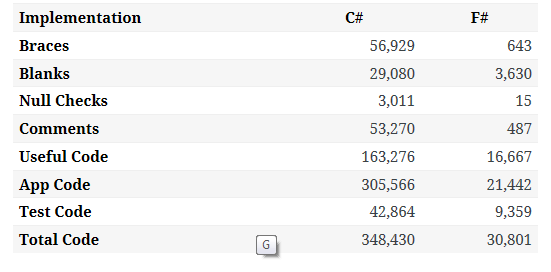 A related analysis (Simon Cousins, Energy Sector)
Zero
bugs in deployed system
“F# is the safe choice for this project, 
any other choice is too risky”
An application to evaluate the revenue due from Balancing Services contracts in the UK energy industry

http://simontcousins.azurewebsites.net/does-the-language-you-use-make-a-difference-revisited/
Example #2: F# in Finance
Time to Market
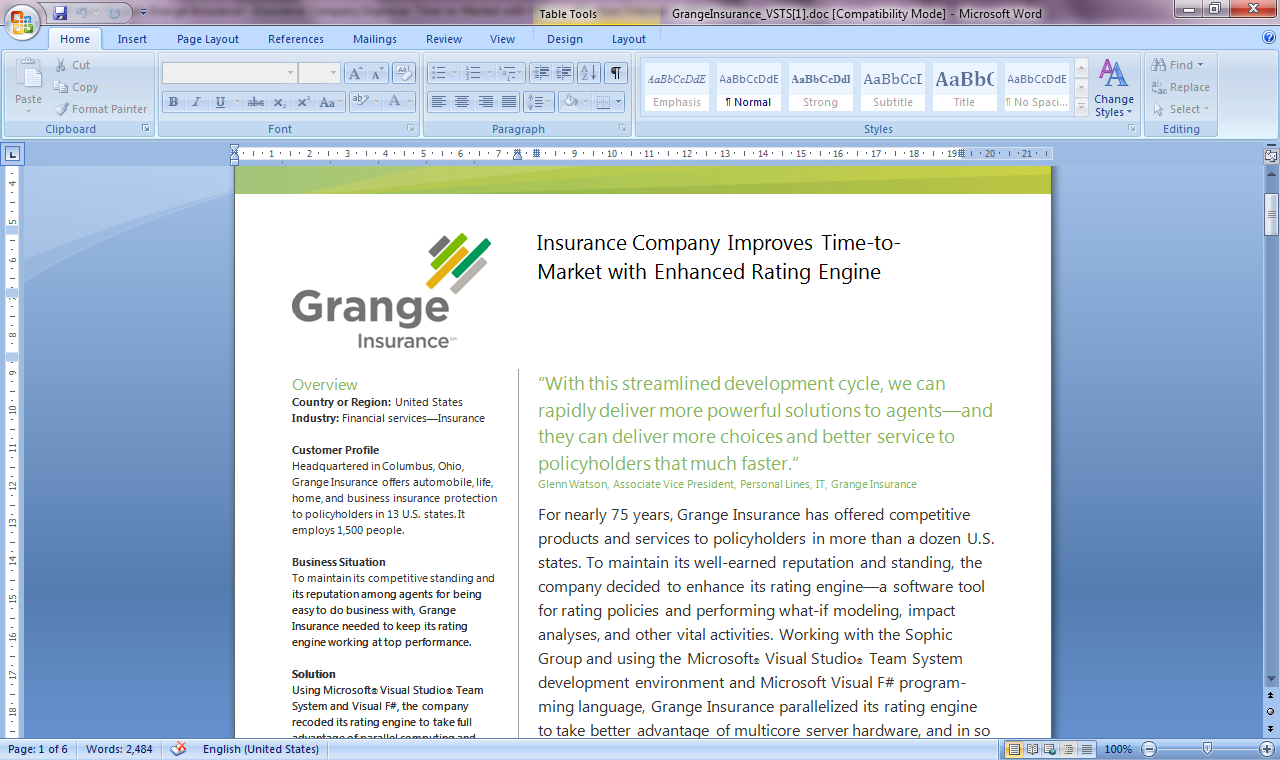 Correctness
Time to Market
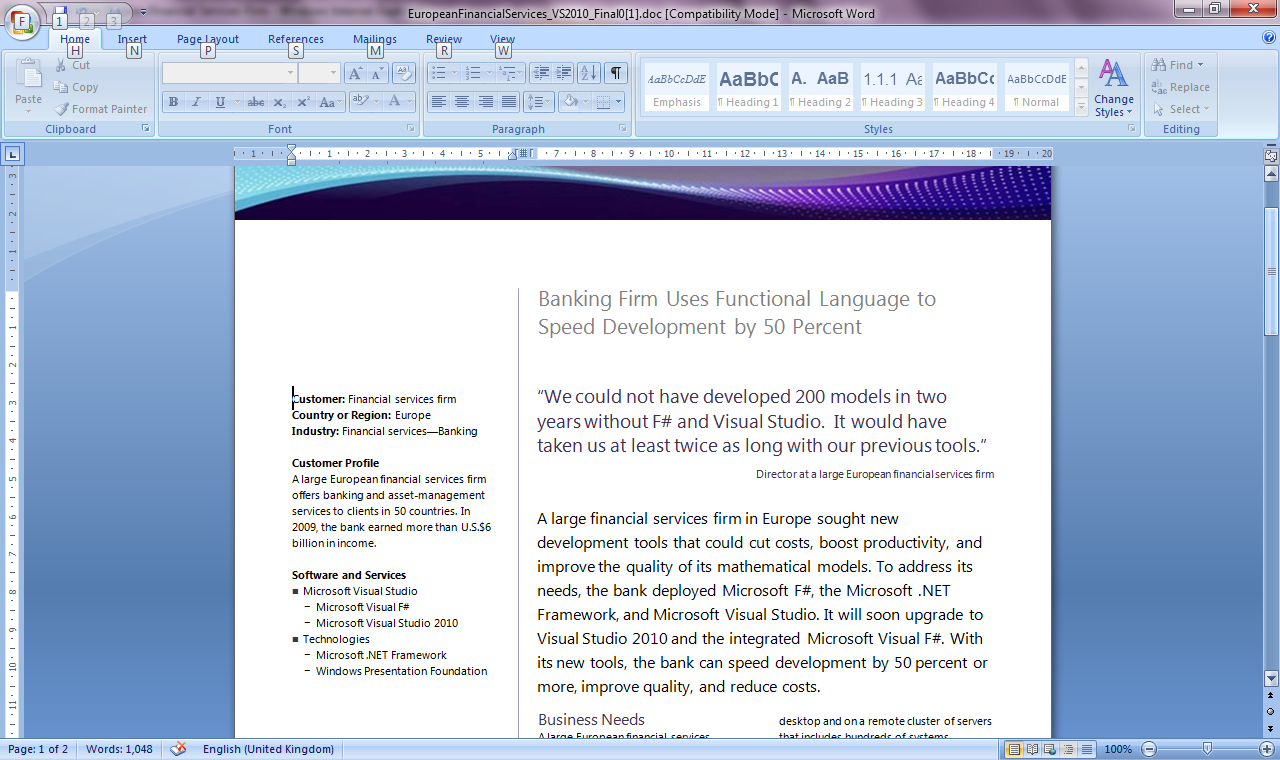 Correctness
Efficiency
http://fsharp.net
Example #3: F# in Insurance
Time to Market
Complexity
I work for a large actuarial company...  …Despite adopting Agile/Scrum …the usual delays, complications and sometimes …failures.  

We used F#, and quickly created a system which would perform the necessary calculations highly efficiently, in parallel, and with a perfect match to the spreadsheet results.  

All of the advantages which are commonly touted for F# do play out in practice.  Immutability, Easy Parallelisation, Expressiveness, Testability, Conciseness, Flexibility, Productivity
					[ Company name omitted ]
Efficiency
Correctness
fsharp.org/testimonials
Example #4: Finance trading platform
F# + C# for Trading Front End

Leverage F#’s features:
- extensive type system
- asynchronous workflows, agents and immutable types
- rich pattern matching and parser support

“Experienced F# developers regularly solve problems in days that would take weeks using more traditional languages…solving complex problems in an elegant and highly maintainable manner”
Phil Trelford, Trading Platform Company
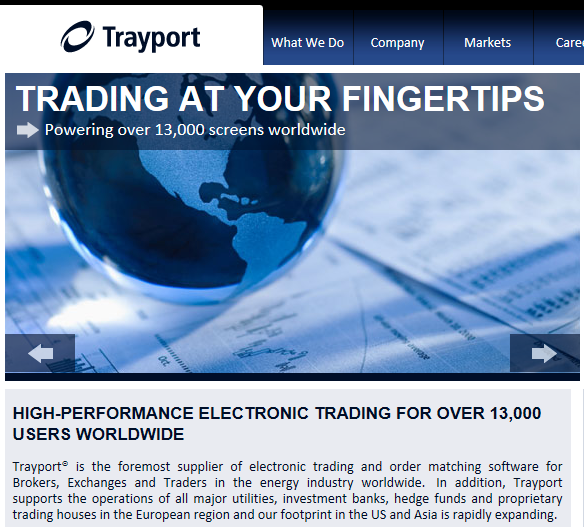 Time to Market
Complexity
Example #5: OCaml @ Jane St
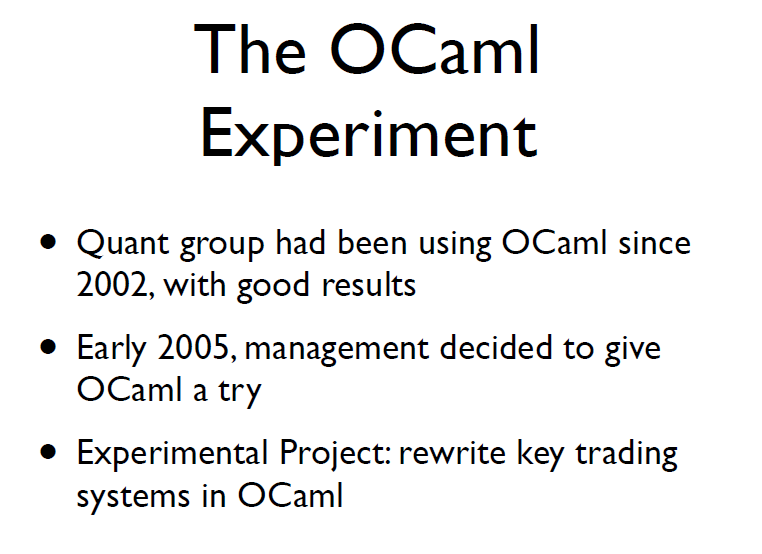 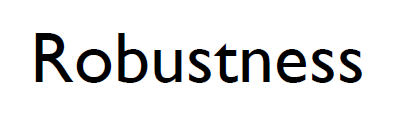 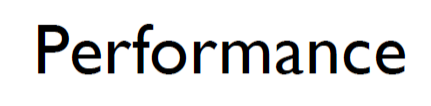 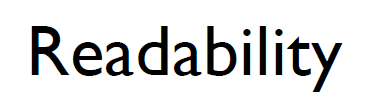 source: http://www.janestcapital.com/yaron_minsky-cufp_2006.pdf
Example #5: OCaml @ Jane St
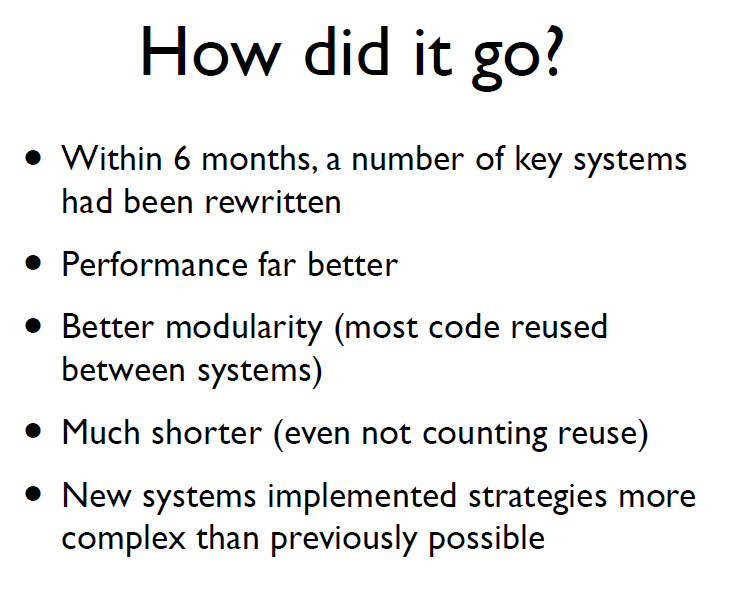 Efficiency
Solve complex problems
source: http://www.janestcapital.com/yaron_minsky-cufp_2006.pdf
Example #6: F# in Biotech
Efficiency
...F# rocks - building algorithms for DNA processing and it's like a drug. 12-15 at Amyris use F#... A complete genome resequencing pipeline with interface, algs, reporting in ~5K lines and it has been incredibly reliable, fast  and easy to maintain..  A suffix tree in 150 lines that can index 200,000 bases a second 


F# v. Python:   F# has been phenomenally useful.  I would be writing a lot of this in Python otherwise and F# is more robust, 20x - 100x faster to run and faster to develop.
 

Darren Platt, Amyris BioTechnologies
Correctness
Time to Market
Example #7: F# in Advertisement Ranking & Rating @ Microsoft
Time to Market
Around 95% of the code in these projects has been developed in F#. 
F# allowed for rapid development of prototypes, and thus also rapid verification or falsification of the underlying mathematical models.

Complex algorithms, for example to compute Nash equilibria in game theory, can be expressed succinctly.

Units of measure reduced the chance of errors dramatically: Prices, probabilities, derivatives, etc. can already be kept apart at compile time.
Taming Complexity
Correctness
Example #8: F# at Kaggle
Taming 
Complexity
At Kaggle we initially chose F# for our core data analysis algorithms because of its expressiveness. 

We’ve found ourselves moving more and more of our application …into F#.  The F# code is shorter, easier to read, easier to refactor, and, because of the strong typing, contains far fewer bugs.

As our data analysis tools have developed, we’ve seen domain-specific constructs emerge very naturally. As our codebase gets larger, we become more productive.
Correctness
Time to Market
fsharp.org/testimonials
Example #9: F# for Machine Learning at Microsoft
I wrote the first prototype of the click prediction system deployed in Microsoft AdCenter in F# in a few days.

For a machine learning scientist, speed of experimentation is the critical factor to optimize.

Unlike C# and C++, F# was designed for this mode of interaction.  Switching to F# was liberating and exhilarating. 

The world is moving toward functional programming with good justifications: the code is cleaner and easier to debug in a distributed environment.
Time to Insight
Correctness
Dr. Patrice Simard, Microsoft Distinguished Engineer, fsharp.org/testimonials
Example #10: F# for Consulting
Correctness
Efficiency
Our bids for tendered contracts in quantitative finance are regularly half the price of competitors because of the increased productivity we get from F#.

We are regularly able to deliver correct, robust, performant solutions on-time, which is what our customers value most.

Daniel Egloff, QuantAlea Consulting, Zurich
Time to Market
http://fsharp.org/testimonials
Example #11: F# for Social Gaming
Efficiency
F# is becoming an increasingly important part of our server side infrastructure that supports our mobile and web-based social games with millions of active users. F# first came to prominence in our technology stack in the implementation of the rules engine for our social slots games which by now serve over 700,000 unique players and 150,000,000 requests per day at peaks of several thousand requests per second. 

The F# solution offers us an order of magnitude increase in productivity and allows one developer to perform the work that are performed by a team of dedicated developers on an existing Java-based solution, and is critical in supporting our agile approach and bi-weekly release cycles.

Yan Cui, Lead Server Engineer
Time to Market
http://fsharp.org/testimonials
Example #12: F# for Insurance
Efficiency
One of the world’s largest insurance companies have F# code in production, are starting several more projects in F#. 
They migrated some of their number crunching and business logic to F# and are so happy with the results (10x faster and 10x less code vs their Visual C++ 6) that they are proposing to migrate 1,600,000 lines of code to F#. In particular, their developers found F# easy to learn and use.
… my predecessor developed an entire pension quote calculator (typically scheduled to take 300-400 man days) entirely in F# in under 100 days with no prior F# experience at all. Performance is 10× better than the C++ that it replaces because the new code avoids unnecessary copying and exploits multicore parallelism.


Aviva
Time to Market
http://fsharp.org/testimonials
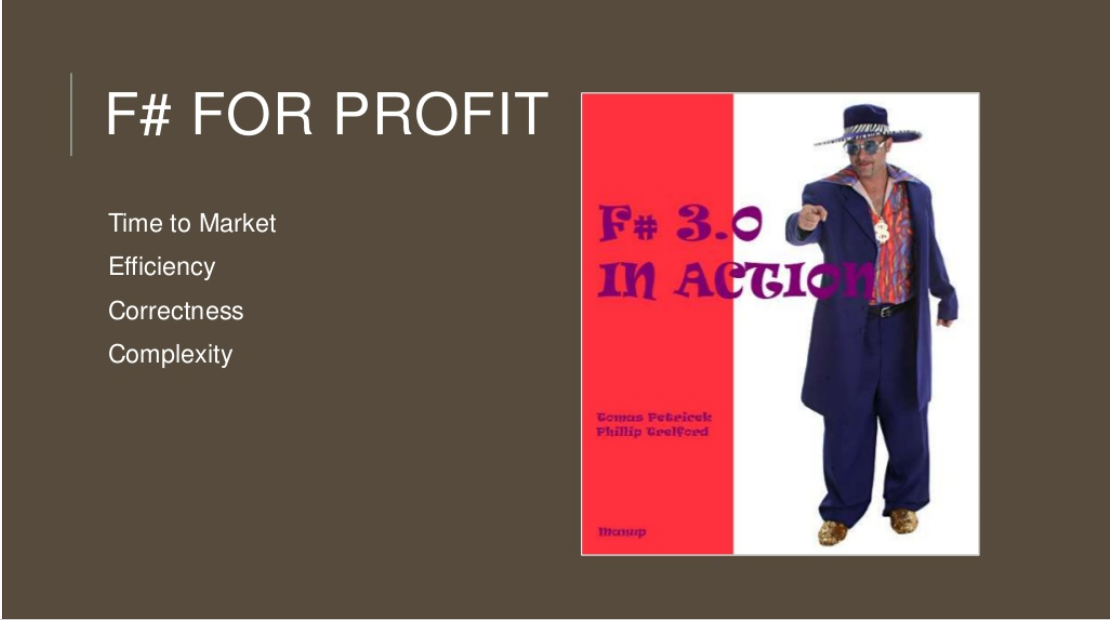 Summary – The Data Agrees
Part 3 – Topics on F# in Practice
Part 3 – Topics on F# in Practice
Topic - Data
You can easily find out more about…
F# Deep Data Integration
Proposition 1The world is information-rich
The Information Revolution
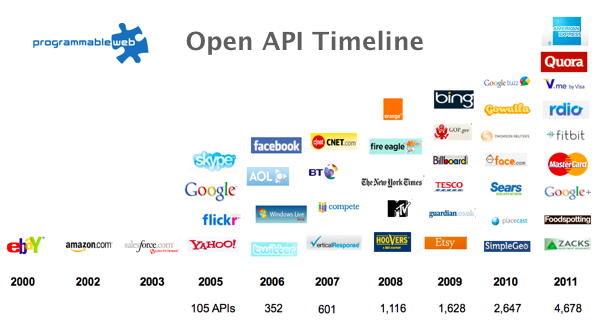 2012
2013
10,537
6,432
Data is like water…
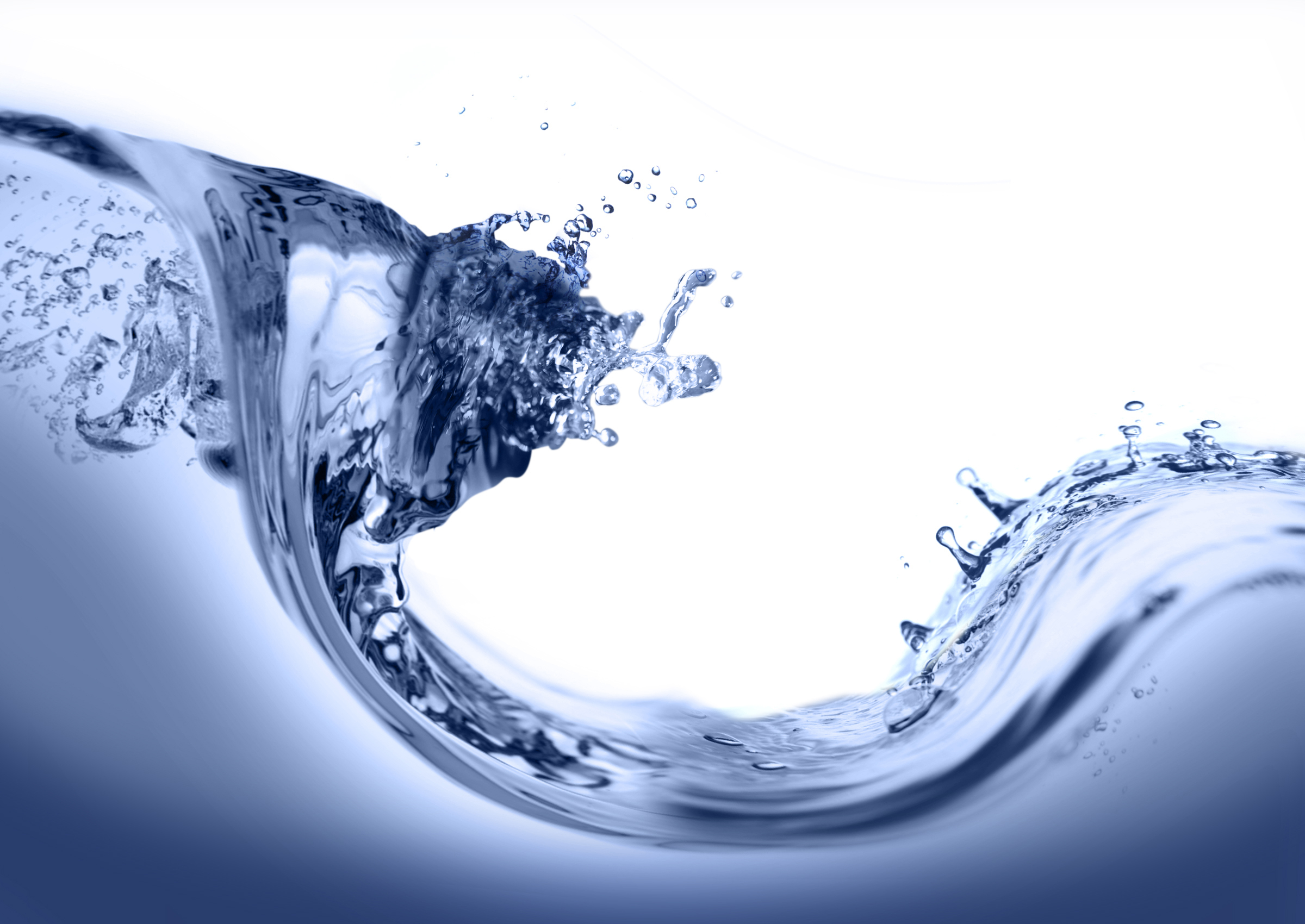 Data is like water…
Everyone needs it. Everyone knows where to get it.
Nobody is sure where it really came from, or goes to.
…really knows its true cost, or true value.
…likes to pay for it, or to share it.
…knows how much is wasted.
You might get washed away by it.
You only find out it was bad after you have drunk it.
Actually these days it’s more like a flood…
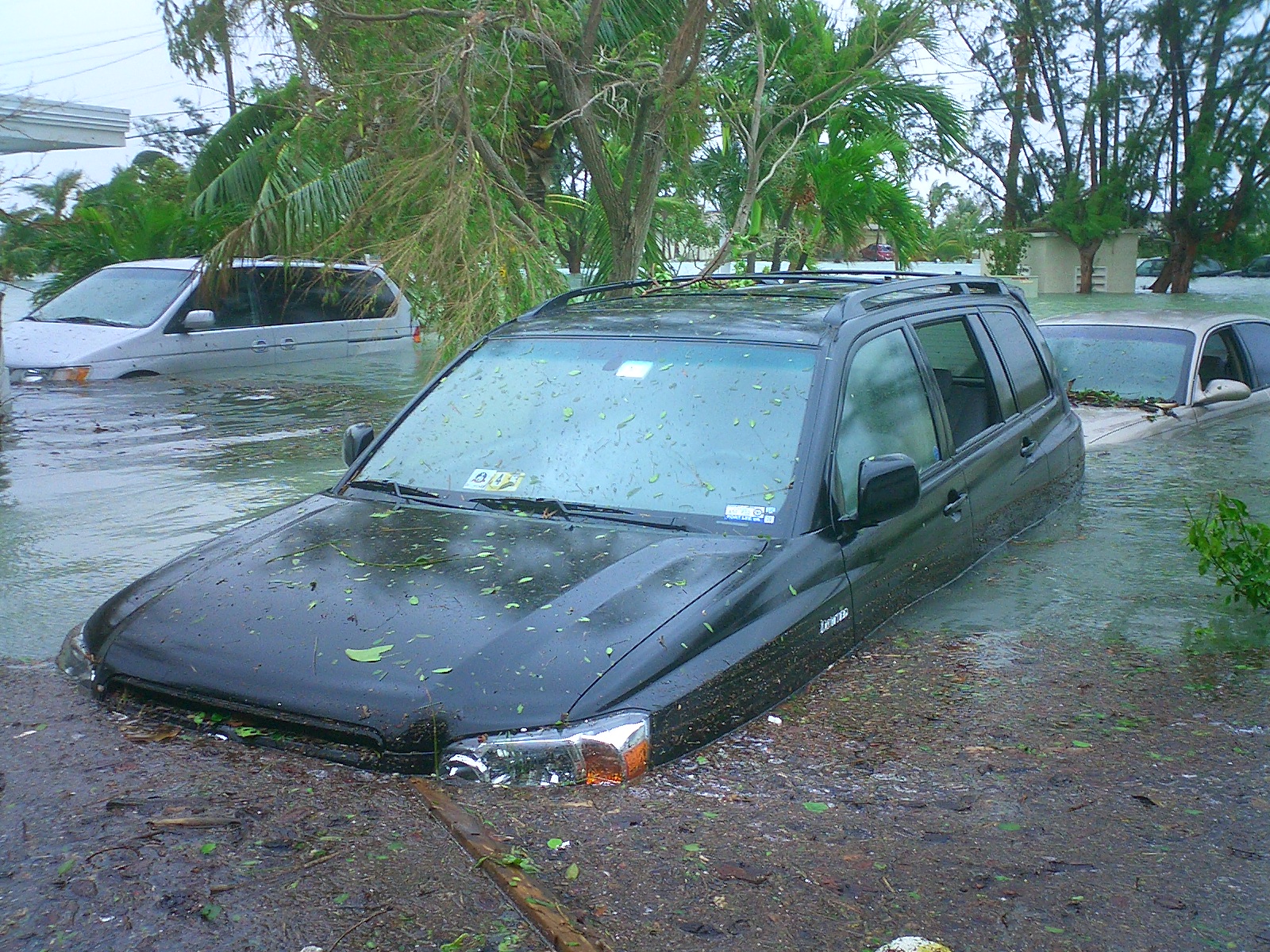 The ProblemOur programming tools are data-sparsegetting data into a programming language is tiresome, error prone and boring
We need to bring data into the language…At internet scale, strongly tooled, strongly typed
Problem: Integrate all of freebase.com “as if it were a library”>40M entities, >1Billion facts, >24,000 types, >65,000 properties
Demo
F# + Freebase

An F# type provider for deep, robust integration of web data
All your types are belong to us….
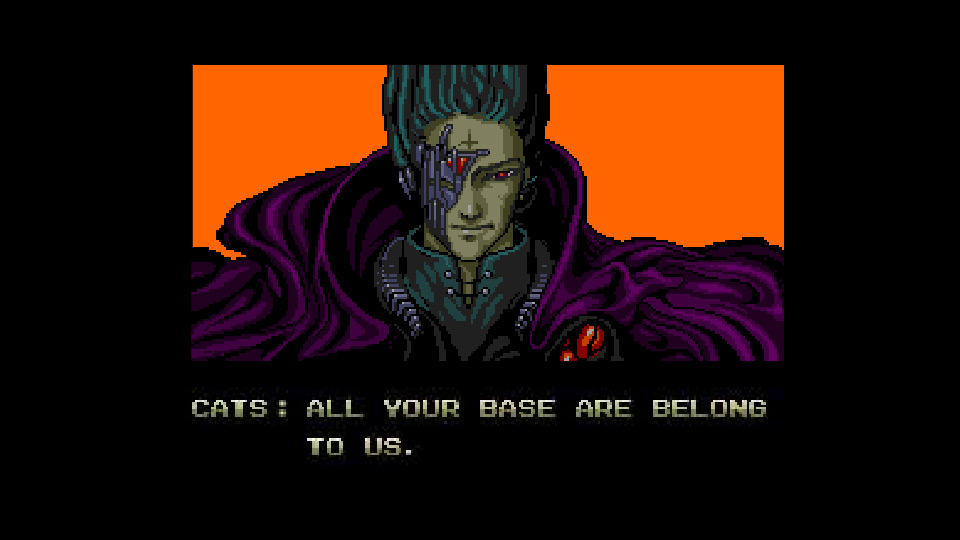 types
SQL #1
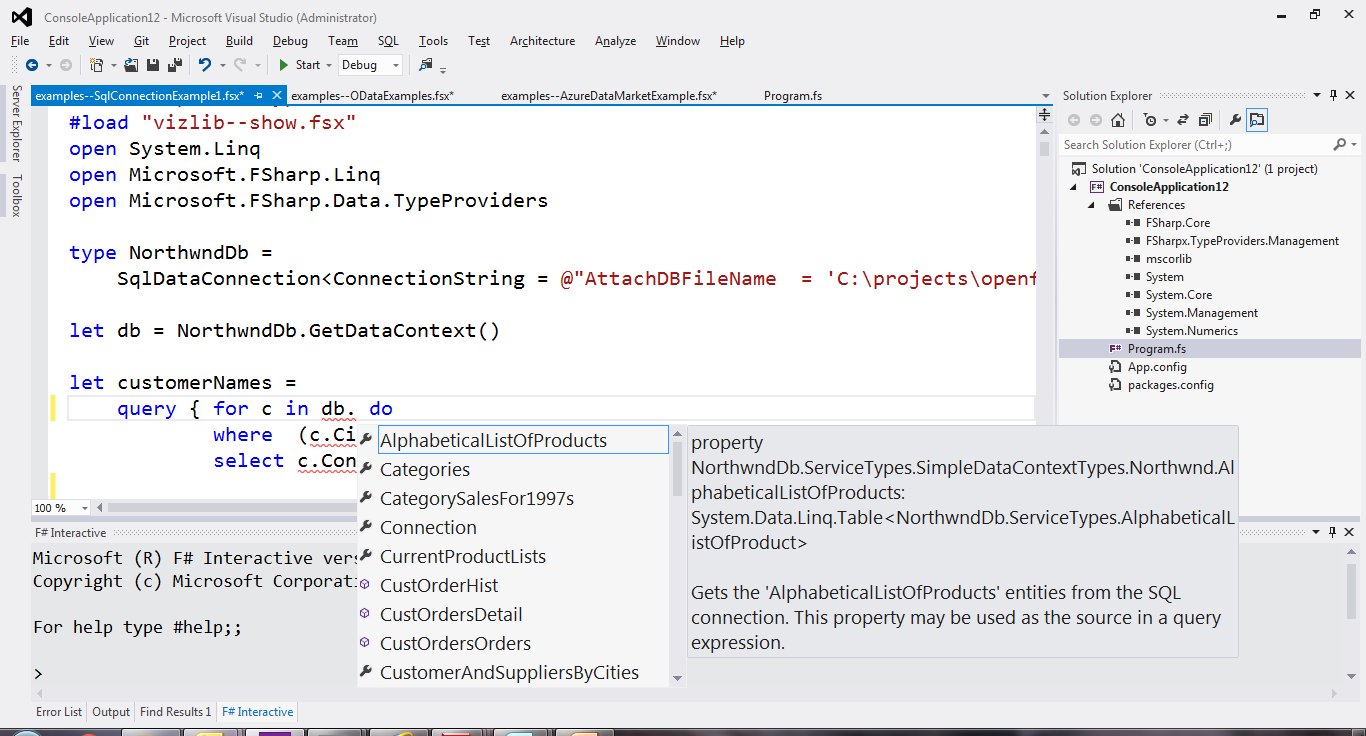 29/04/2014
59
SQL #2
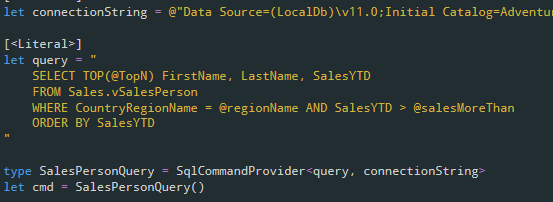 29/04/2014
60
CSV
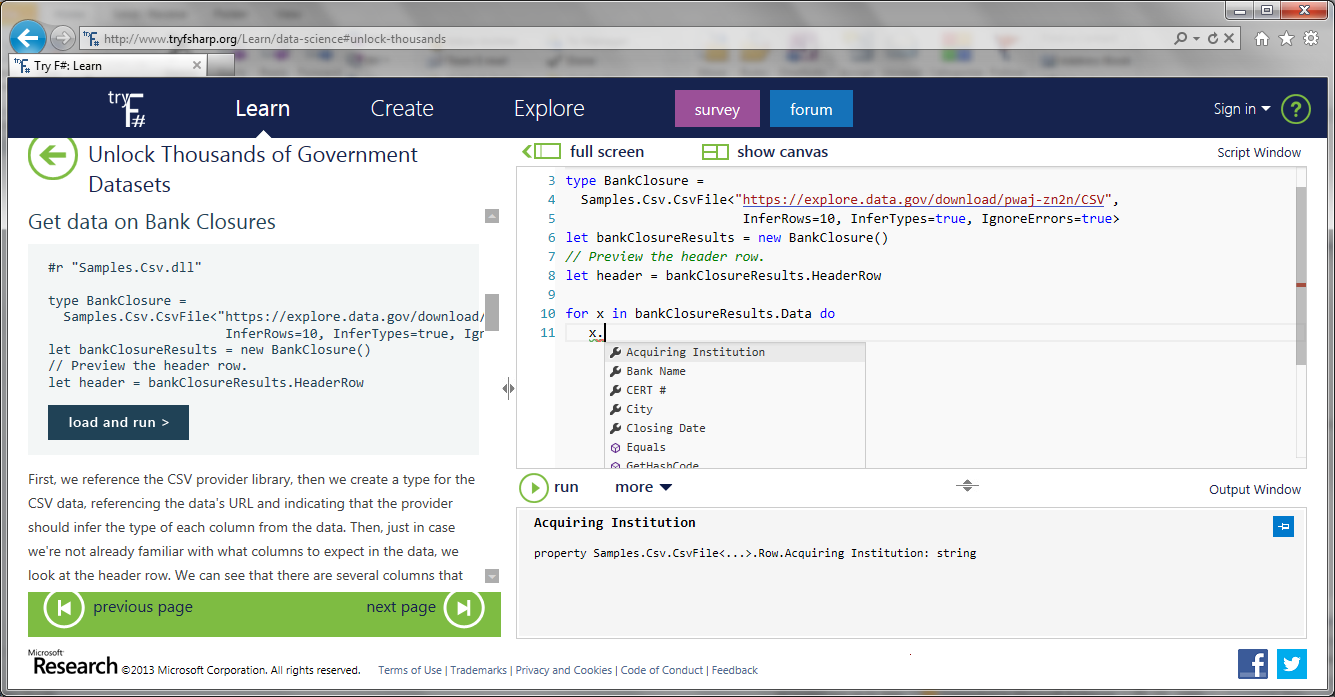 29/04/2014
61
JSON
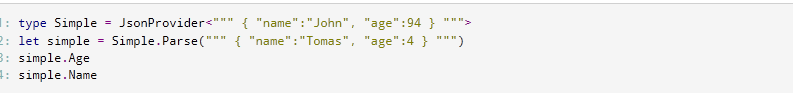 29/04/2014
62
XML
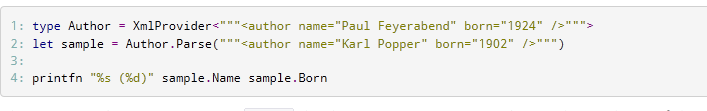 29/04/2014
63
Hadoop/Hive
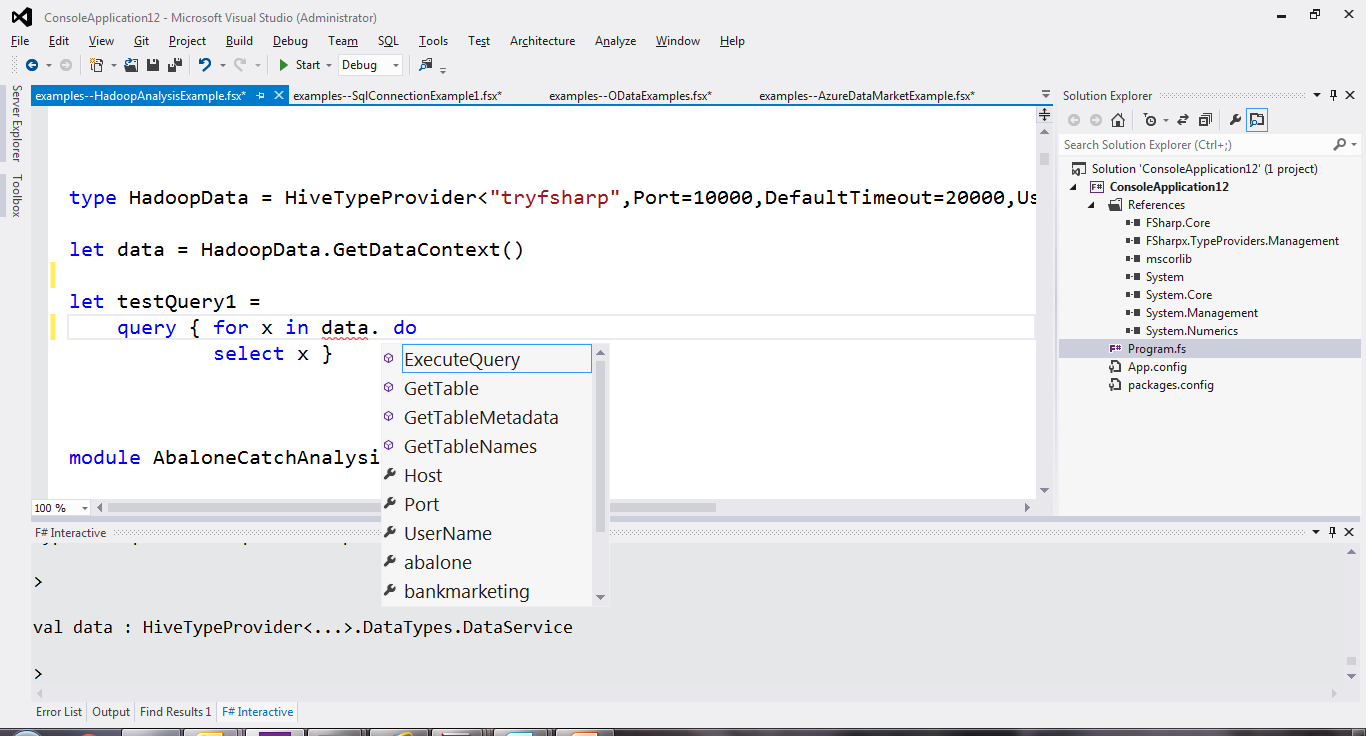 29/04/2014
64
World Bank
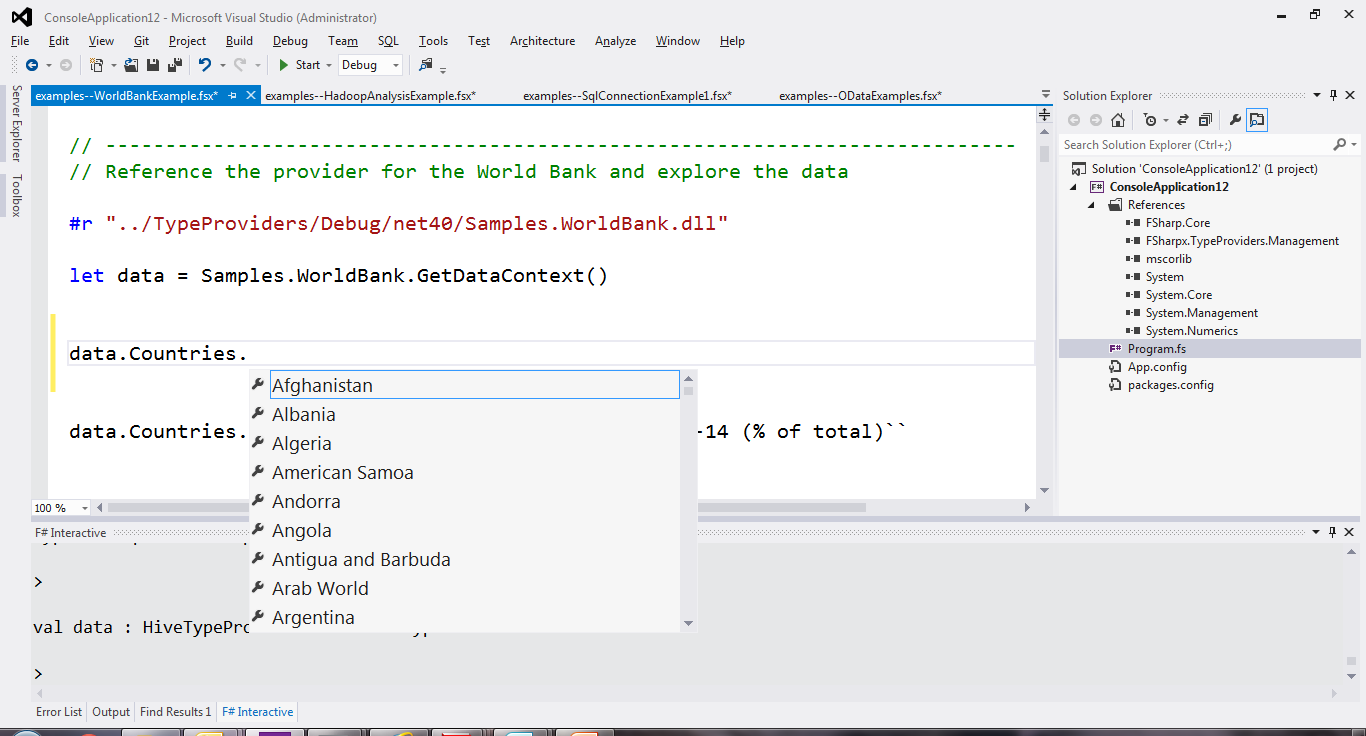 29/04/2014
65
Freebase
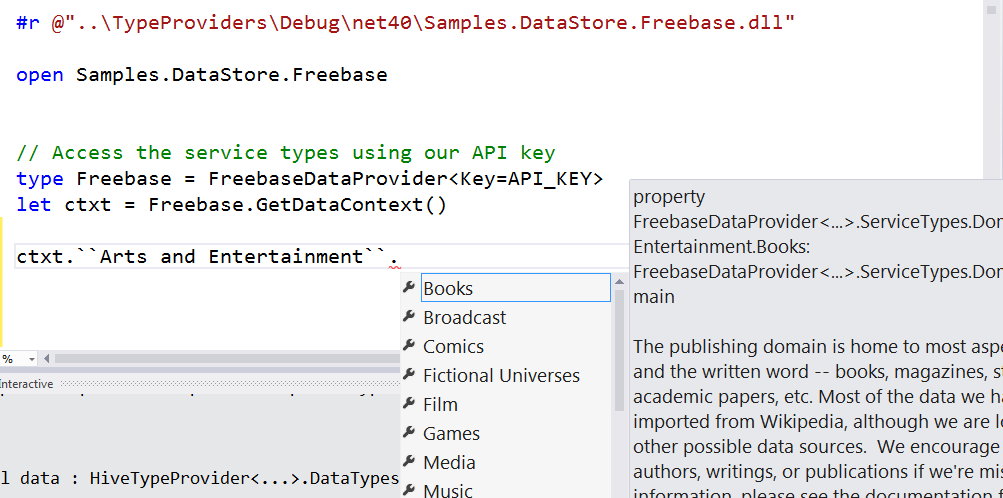 29/04/2014
66
OData
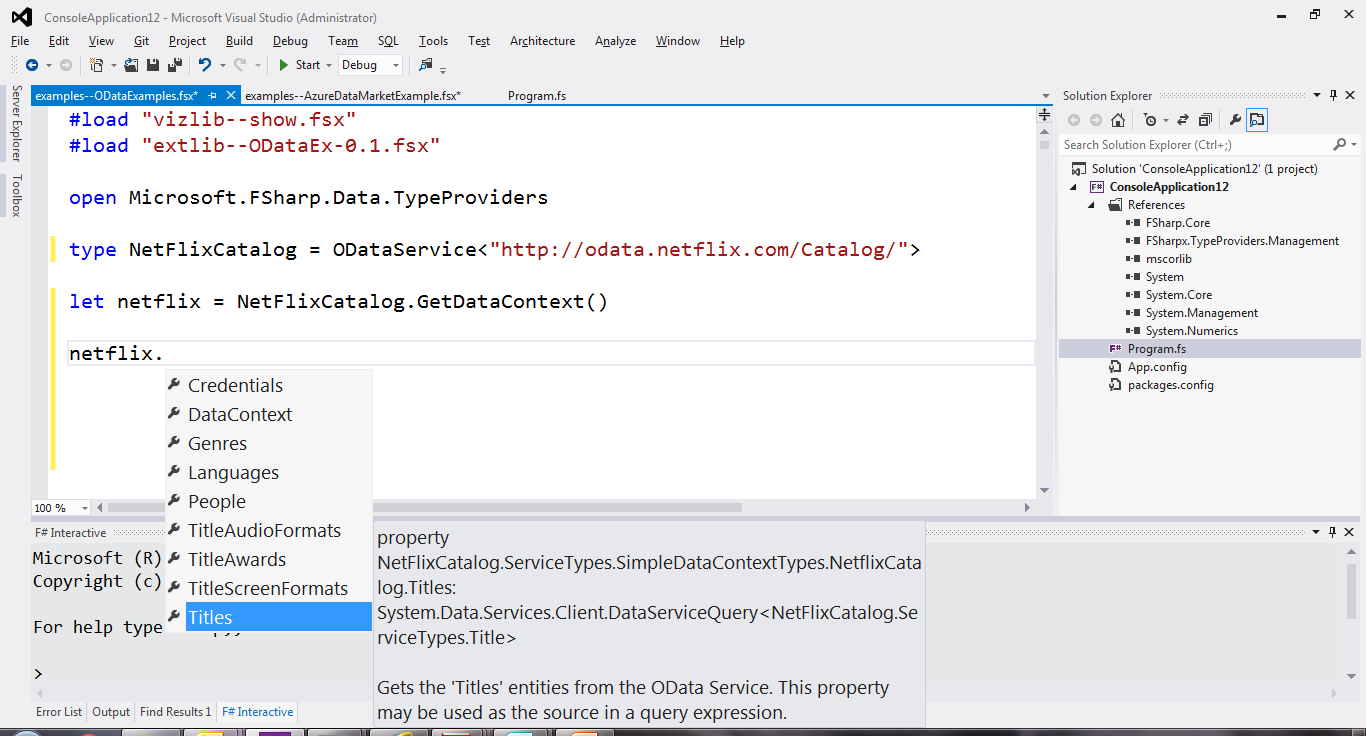 29/04/2014
67
WSDL
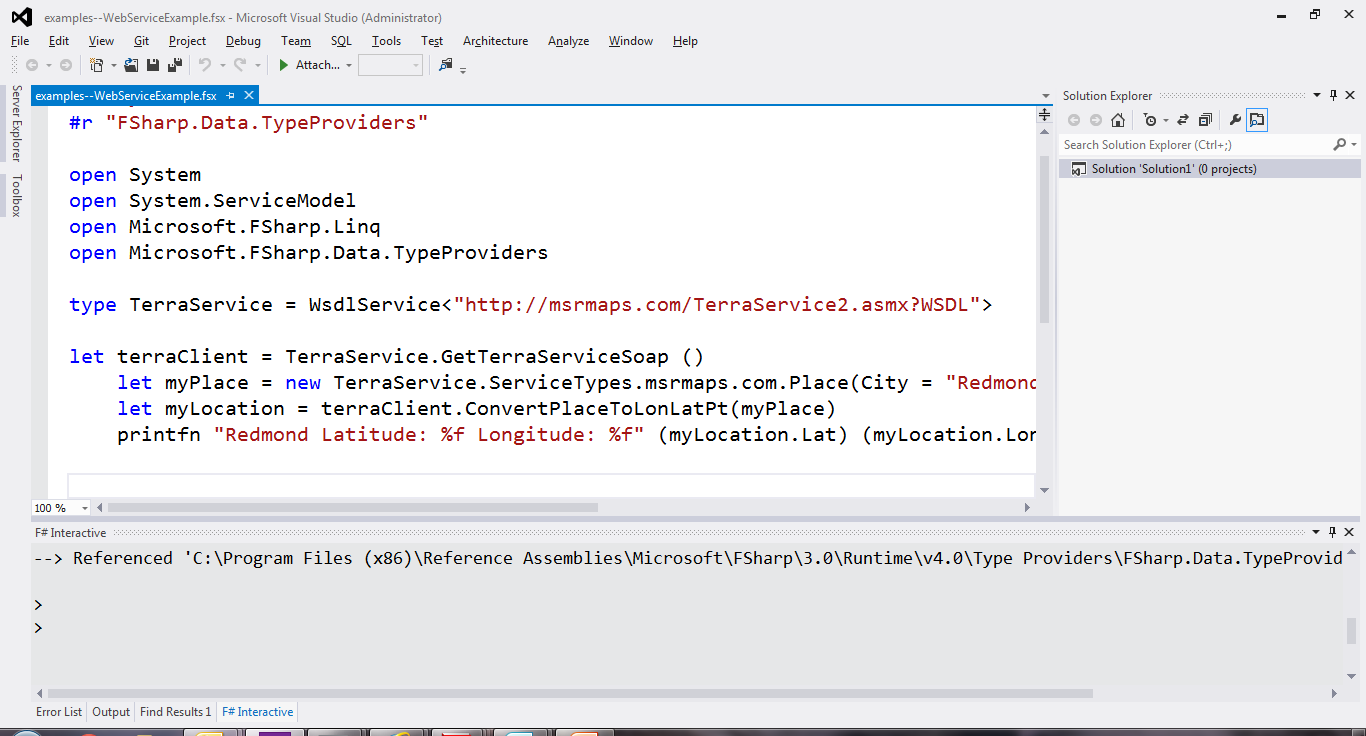 29/04/2014
68
R
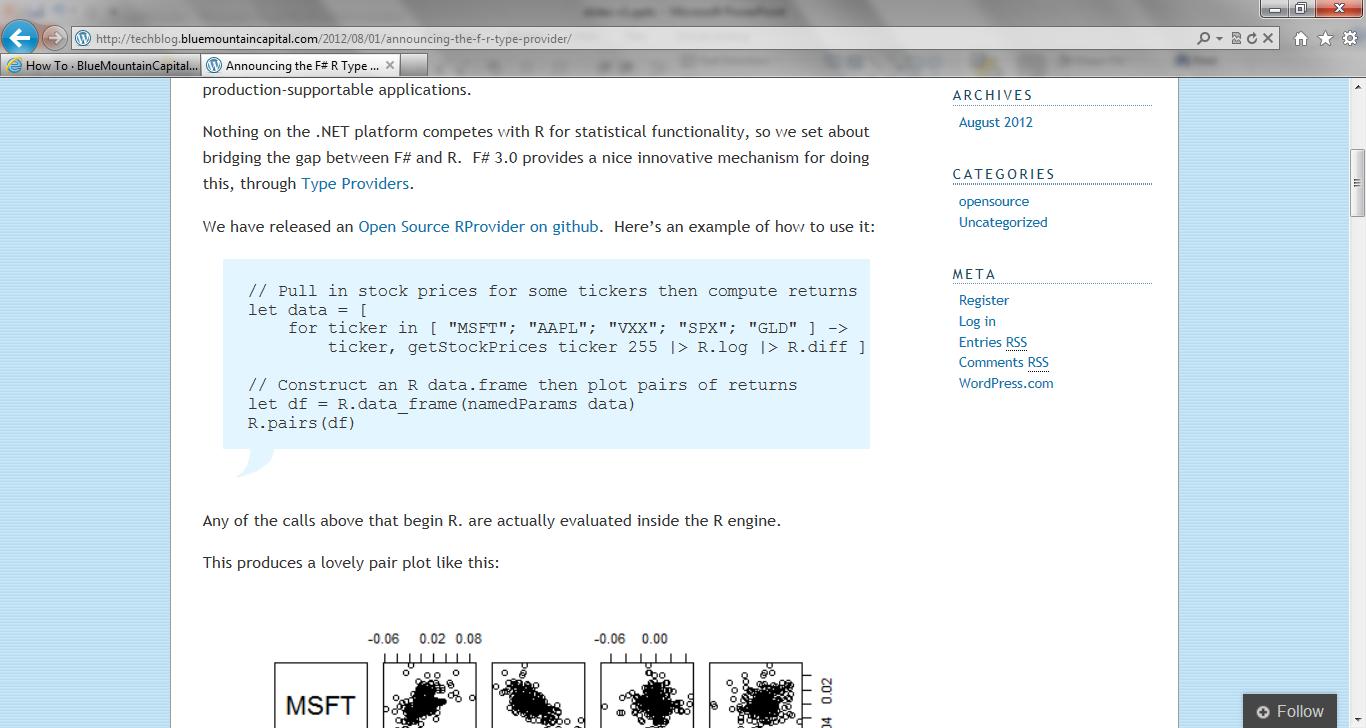 29/04/2014
69
SQL #2 - Application
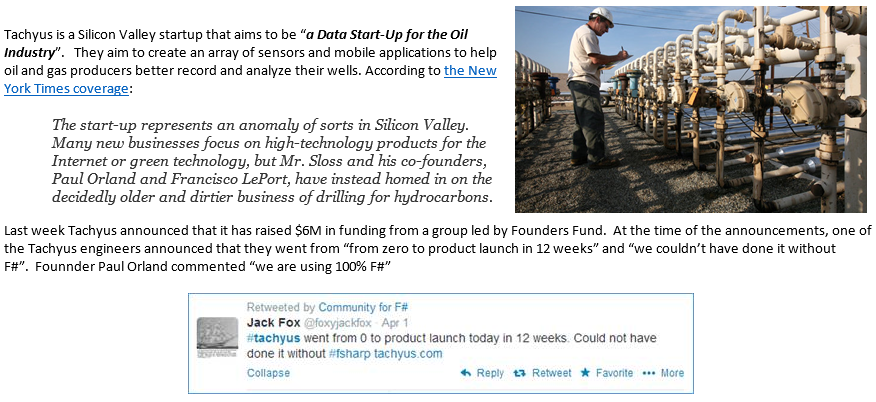 Correctness
Time to Market
Part 3 – Topics on F# in Practice
Topic – Managing Complexity in the Large
The dependency structure of some real-world OO and functional-first projects
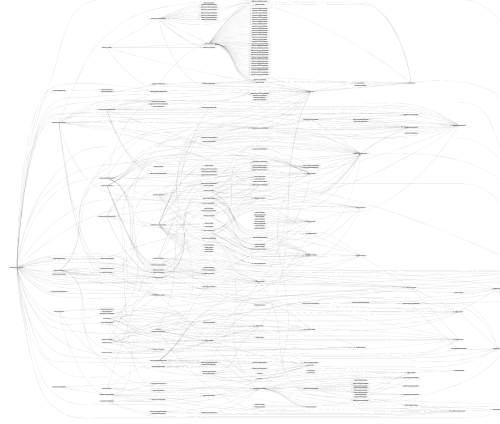 SpecFlow (C#)
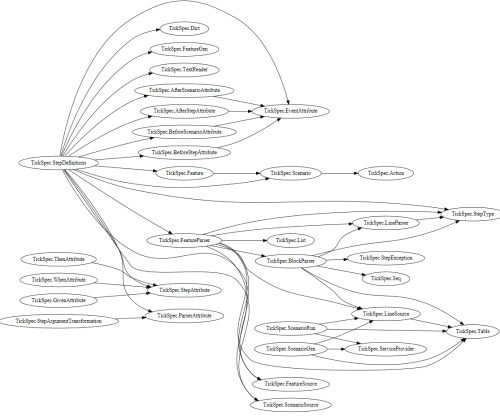 TickFlow (F#)
“Entity Framework” (OO)
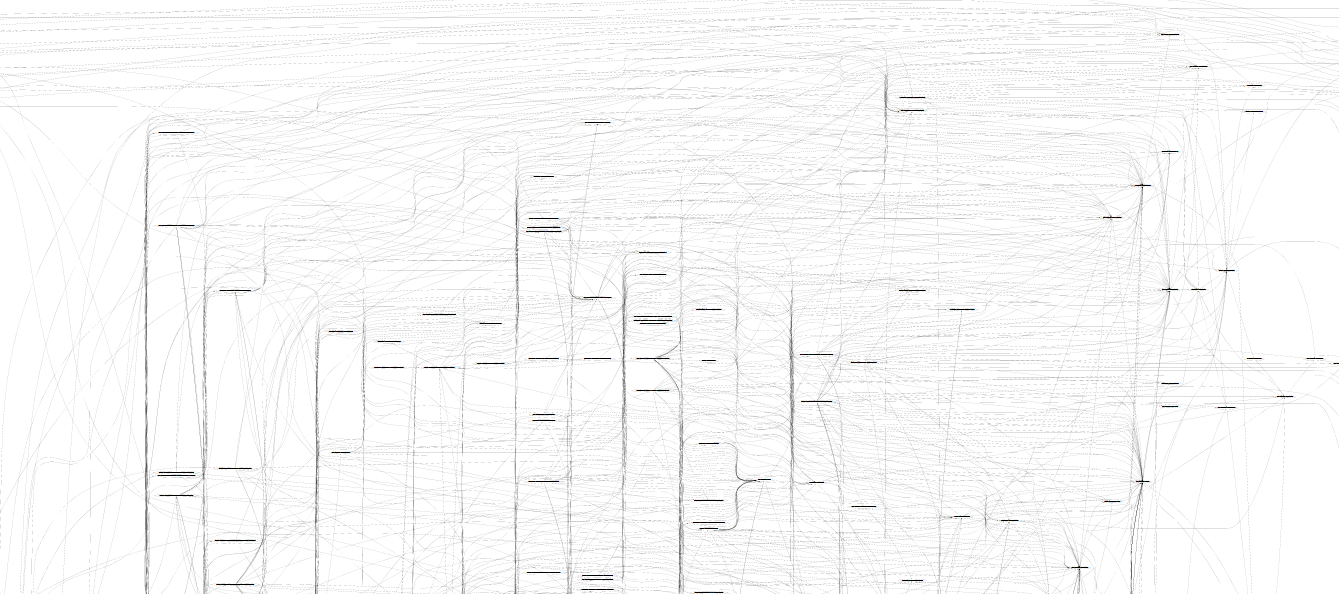 TickFlow
(and that’s just 1/4 of the graph…)
Part 3 – Topics on F# in Practice
Topic – Integration
Typical F# Topics
F# Deep Data Integration
Functional + R + Excel Integrationvia fcell.io
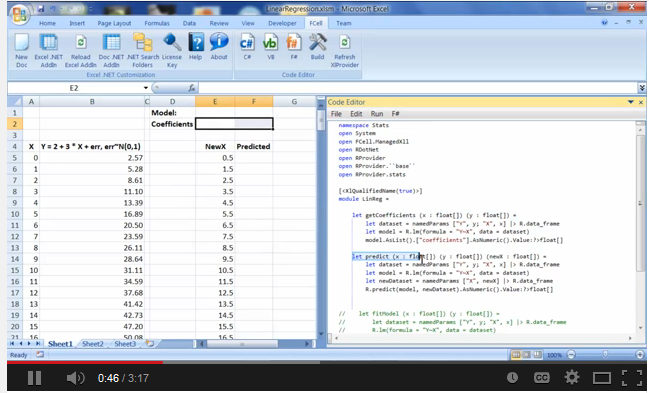 Part 3 – Topics on F# in Practice
Topic – GPU Execution
Typical F# Topics
F# Deep Data Integration
Functional + GPGPU
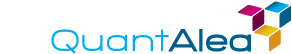 F# + FCell +
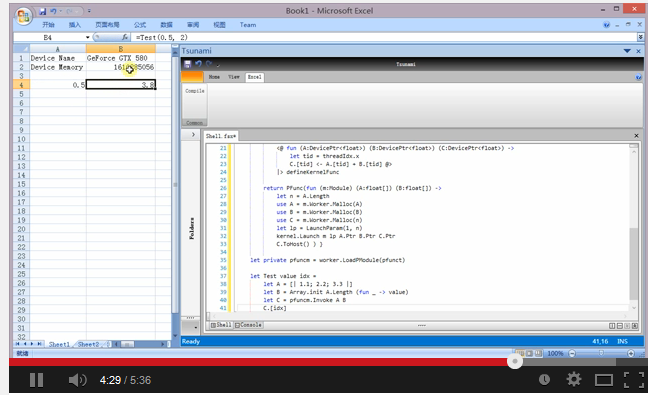 Summary
Functional-first programming is the safe choicefor many programming tasks in industry
Training, learning and community are key!
Summary – F#
To find out more…
Learn F# at tryfsharp.org (including financial)

Lots of resources at fsharp.org 

Join the Copenhagen Functional Meetup Group!

Testimonials at fsharp.org/testimonials 

Over 100 videos at fsharp.org/videos
Questions?
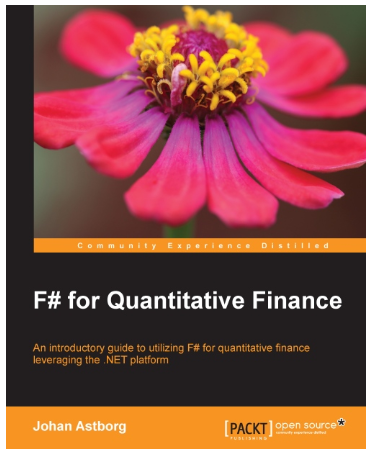 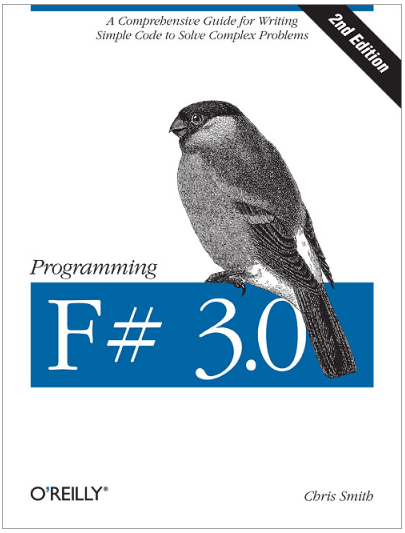 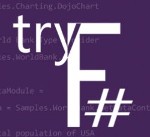 tryfsharp.org
How the Visual F# Tools help Microsoft
Code-oriented tooling for a modern, smart, data-rich company 

Open yet highly aligned with our primary profitable platforms

An aligned option for 10,000s adopting Scala, Clojure

A vibrant, open, community-based approach

Direct VS sales and pull-through with major financials and others

Significant intangibles as well (happy productive customers among them)
"Functional-first programming is a general-purpose programming technique particularly suited to tasks where Time-to-deployment, Efficiency, Correctness and Taming Complexity dominate."
"Examples include ETL pipelines, general data-manipulation, service implementation, calculation engines, programmatic UIs and data science. While these problems can be solved using other programming paradigms, they are particularly amenable to functional-first programming."
"Functional-first programming uses functional programming as the initial paradigm for most purposes, but employs other techniques such as objects and state as necessary."